MAPA DE PROCESOS
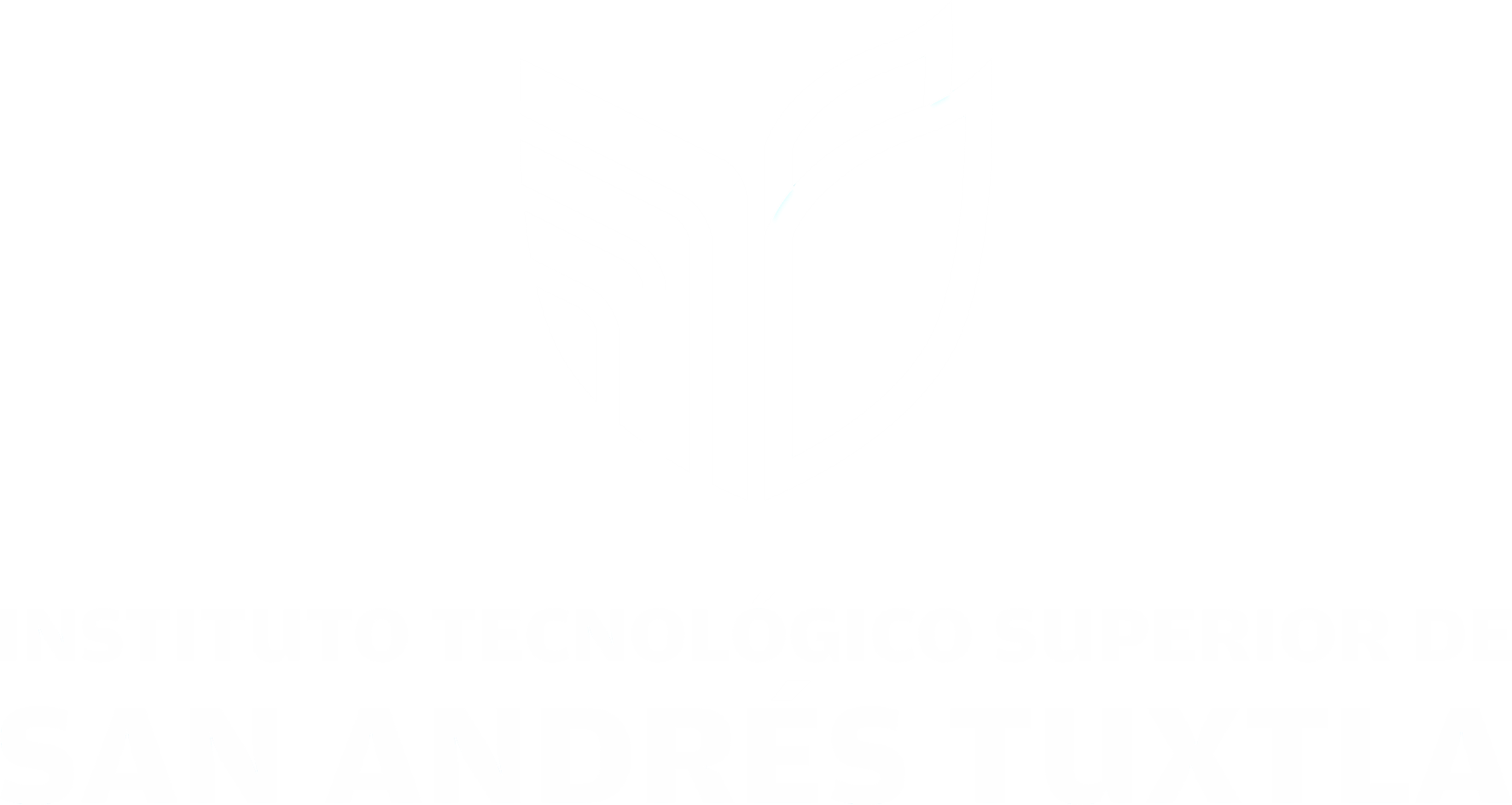 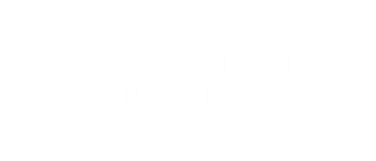 PROCESO DE PLANEACIÓN
Diagnóstico
Históricos de indicadores,
PDI del TECNM, 
Plan de desarrollo estatal

PLANEACIÓN 

PDI del TecNM 2019 2024
PDI de cada ITD, Presupuesto de Egresos del Estado, Asignación Presupuestal del TecNM 

PRESUPUESTACIÓN

Autorización de la H. Junta Directiva POA / REPOA / PTA
Formatos emitidos por el TecNM y/o Gobierno del Estado
 Captación de ingresos propios
PTA, POA, REPOA

SEGUIMIENTO

Reportes del seguimiento de metas Informe de rendición de cuentas anual 
Estadística 911 y SIB
 Informe/Actas/Minutas de H. Junta Directiva
PROCESO ADMINISTRATIVO
Necesidad del personal
Desarrollo del personal docente.
Perfil de puesto requerido.
Matriz  de peligros y riesgos. Cuestionario de percepción de clima laboral y no discriminación
GESTIÓN RECURSOS HUMANOS:

Convocatoria, contrato, solicitud de ingreso, CV, 2 copias que certifiquen los requisitos académicos establecidos en la convocatoria, acorde a la categoría académica a concursar o la vacante. Minutas, actas y dictámenes de sesiones de la comisión Dictaminadora. Constancia de nombramiento.
Programa anual de capacitación. Criterios para la selección de instructor. Lista de asistencia. Encuesta de opinión. Carta descriptiva. Reporte final.
Programa anual de Capacitación. Criterios para la selección de instructor. Lista de asistencia. Encuesta de opinión. Carta descriptiva Reporte final Instrumento de evaluación del personal no docente. Acciones para alcanzar la competencia del personal.
Cuestionario de clima laboral y no discriminación. Minutas de acuerdos. Acciones para alcanzar el ambiente de trabajo adecuado.
Matriz de aspectos ambientales e impactos.
Necesidad de compra o adquisición de bienes o servicios. 
Necesidad de mantenimiento.
Matriz de peligros y riesgos.

GESTIÓN RECURSOS MATERIALES

Acciones para tener una infraestructura adecuada para la operación Requisiciones de bienes y servicios Lista de Verificación de Infraestructura y equipo Solicitud de mantenimiento Programa de mantenimiento preventivo Orden de trabajo de mantenimiento
Presupuesto inicial autorizado.
Presupuesto modificado.

GESTIÓN DEL RECURSO FINANCIERO.

Información financiera.
Oficios de Gestión de Solicitud.
Recibos.
TECNOLÓGICO NACIONAL DE MÉXICO
Rev. Abril 2024
Pagina 1 de 5
MAPA DE PROCESOS
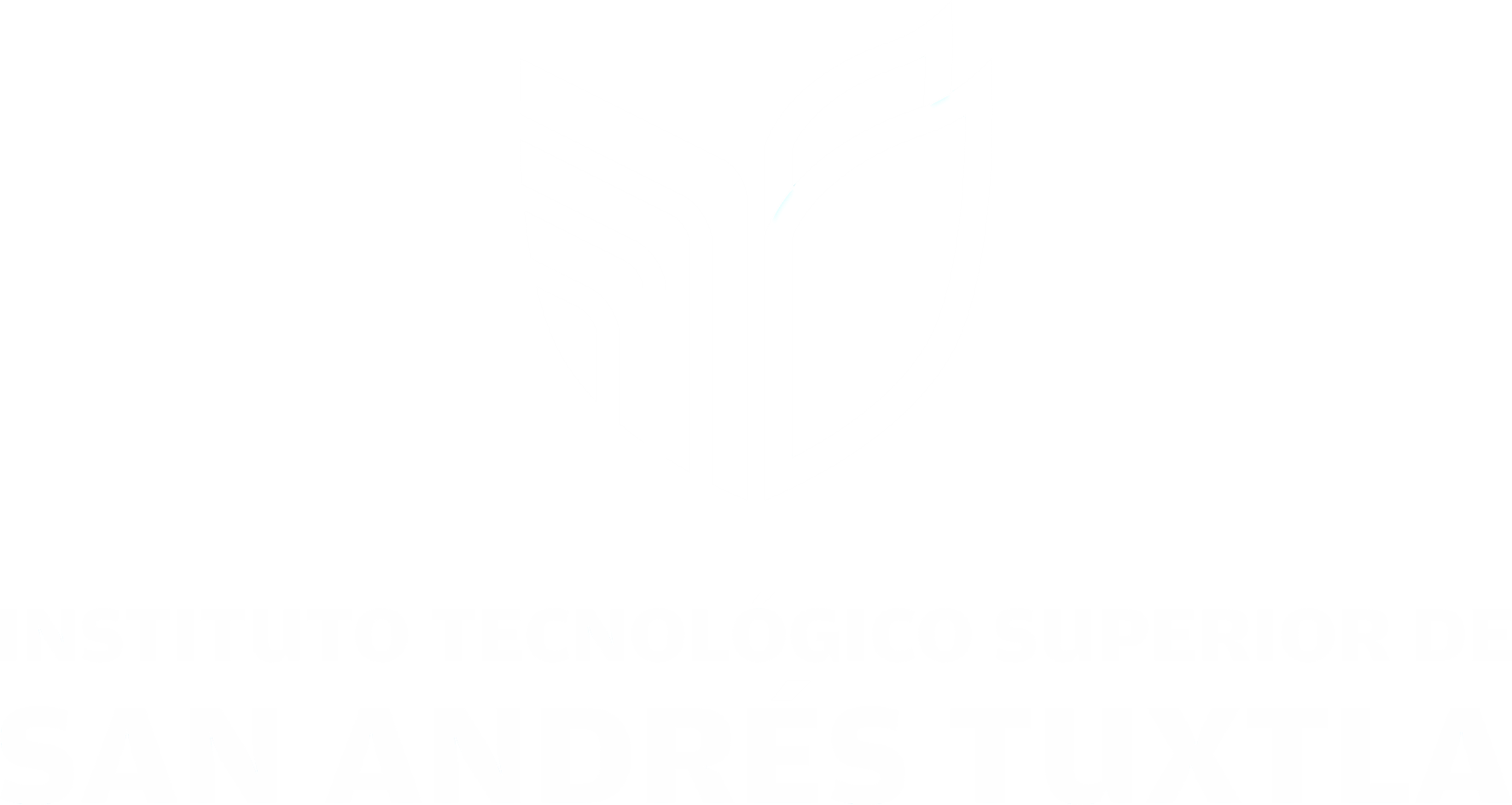 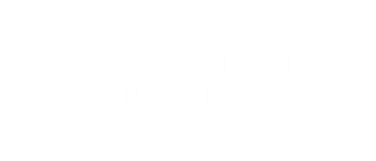 PROCESO ACADÉMICO
Alumnos inscritos Docentes adscritos Instrumento de evaluación Carga académica 
5. EVALUACIÓN DOCENTE
Resultado de evaluación docente Encuesta (Software) Horarios Calendario de aplicación Listas de alumnos por materia Acciones implementadas para mejorar el desempeño docente
Convocatória de Apertura de Programas de Licenciatura TecNM 	
11. APERTURA DE PROGRAMAS DE LICENCIATURA
Oficio de autorización del programa
Convocatória de Apertura de Programas de Prostrado TecNM 
13. APERTURA DE PROGRAMAS DE POSGRADO
Oficio de aceptación de programa de posgrado
Calendario Escolar Planes y programas de estudio Carga horaria	      
2. GESTIÓN DEL CURSO
Instrumentación Didáctica para la Formación y Desarrollo de Competencias Profesionales Reporte parcial y final Listas de calificaciones parciales y Actas de calificaciones finales Programa de Trabajo Académico en Horas de Apoyo a la Docencia Reporte de Proyectos Individuales del Docente Liberación de actividades Portafolio de evidencias
Aspirantes aceptados, Pago de inscripción 
INSCRIPCIÓN Y REINSCRIPCIÓN
Alumno matriculado ,  Lista de aspirantes aceptados, Carga Académica, Contrato con el alumno, Expediente del alumno, Programa de difusión, Solicitud de inscripción , Solicitud para el examen de selección, Recibo de Cobro, Formato registro de números de control, Anexos que apliquen del Manual de Lineamientos Académico- Administrativos del TecNM, versión octubre 2015.
PIT, PAT, Manual del tutor
3. TUTORÍAS
Expediente de tutorado (según aplique) Trayectoria académica Bitácora de canalizaciones Reporte semestral Reporte final de acreditación (Si aplica) 
Anexos que apliquen del Manual de Lineamientos Académico- Administrativos del TecNM, versión octubre 2015.
Convocatorias abiertas
7. BECAS
Expediente de solicitudes. Expediente de Becarios aceptados. Base de Datos de alumnos becarios. Difusión de convocatorias abiertas a través de diferentes medios de comunicación interna.
Lista de alumnos inscritos Catalogo de actividades complementarias validadas por cada ITS
4. ACTIVIDADES COMPLEMENTARIAS
Anexo XVI Constancia de cumplimiento de actividad  complementaria Anexo XVII Formato de evaluación al desempeño de la actividad complementaria
TECNOLÓGICO NACIONAL DE MÉXICO
Rev. Abril 2024
Pagina 2 de 5
MAPA DE PROCESOS
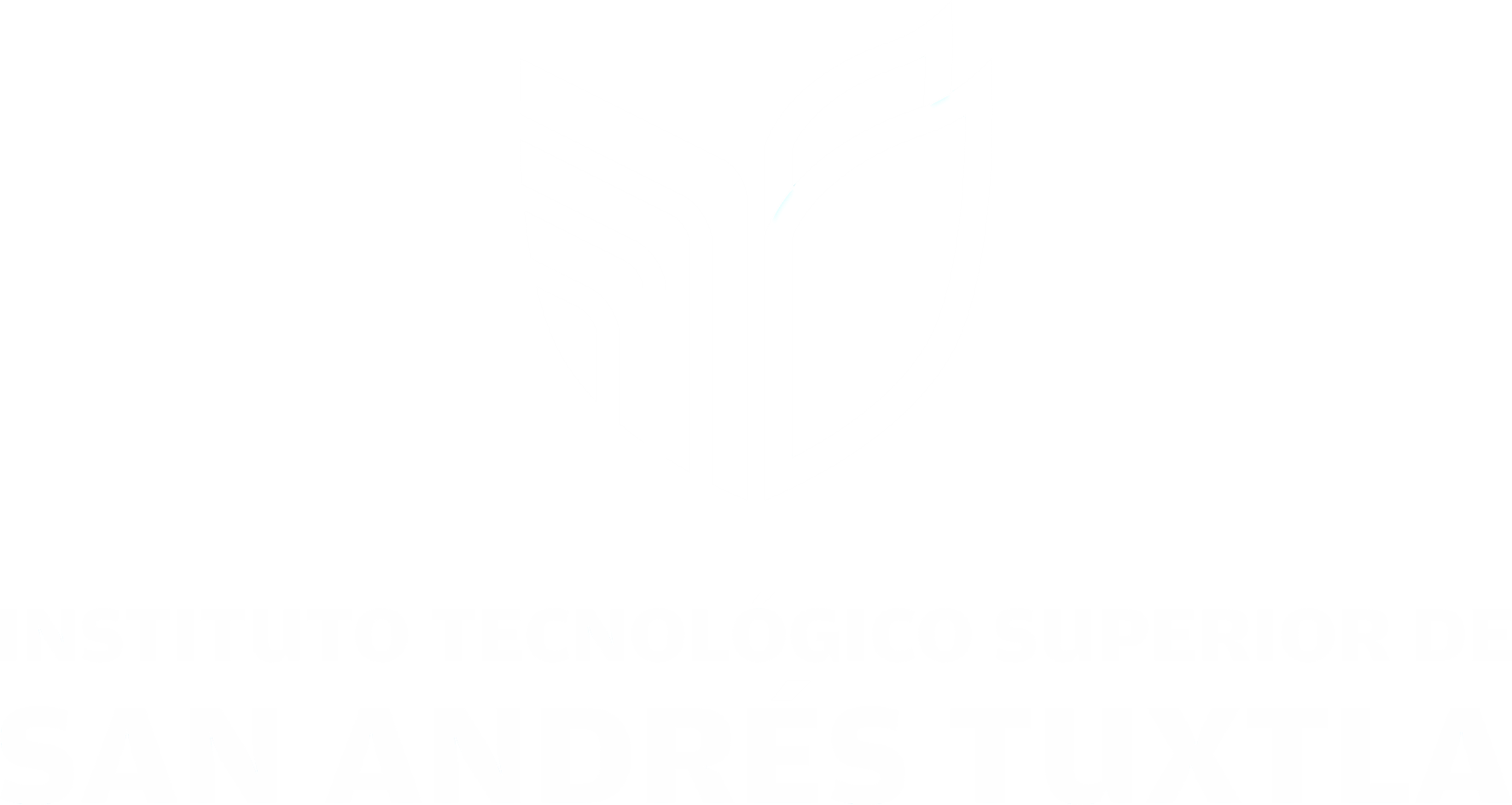 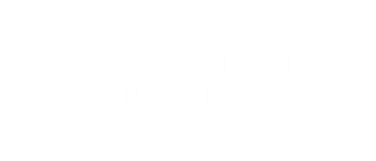 PROCESO ACADÉMICO
Convocatorias para el desarrollo de investigación Protocolos de investigación 
6. INVESTIGACIÓN
Según aplique: Convocatoria a participar para el desarrollo de investigación 
Registro formal de líneas y proyectos de investigación. Productos de divulgación, ponencias, citas, reseñas, libros, informes técnicos de investigación, publicaciones científicas indexadas y no indexadas. Artículos de investigación científica y tecnológica. Registros de propiedad industrial e intelectual. Perfil deseable docente. Posgrados autorizados. Proyectos incubados o de desarrollo tecnológico. Cuerpos académicos en formación, en consolidación y/o consolidados.
Políticas del Programa Nacional de Calidad 	
14. PROCESO DE LA EVALUACIÓN ACADÉMICA DEL PADRÓN DEL PROGRAMA DE POSGRADO DE CALIDAD
Dictamen de la Acreditación del Programa de Posgrado 
Acreditación
Alumnos inscritos Personas interesadas en una segunda lengua 	
15. LENGUA EXTRANJERA
Manual para Registrar CLE, Mapa Modular, Organigrama, Carta Descriptiva 
Plantilla de Facilitadores de la CLE, Categorías – Formación profesional Estadísticos
PDI del PE Indicadores académicos Análisis de pertinencia de los programas educativos Planes y programas de estudio Docentes adscritos al programa 
8. ACADEMIAS
Minutas, plan de trabajo, constancias de cumplimiento, Anexo XXXVI y XXXVII
Solicitud de aprobación del proyecto de titulación Constancia de no inconveniencia Liberación del proyecto de titulación integral Constancia de acreditación de lengua extranjera Constancia de no adeudo 
10. TITULACIÓN
Anexo XXXI, XXXII Y XXXIII
Solicitud del estudiante Estructura del reporte preliminar de residencia profesional (Anexo XXVII) 	
9. RESIDENCIA PROFESIONAL
Anexos XXVII, XXVIII, XXIX Y XXX
Marco de referencia de los PE 
12. AUTOEVALUACIÓN DE ACREDITACIÓN
Dictamen de la  Acreditación del Programa Educativo  Acreditación
TECNOLÓGICO NACIONAL DE MÉXICO
Rev. Abril 2024
Pagina 3 de 5
MAPA DE PROCESOS
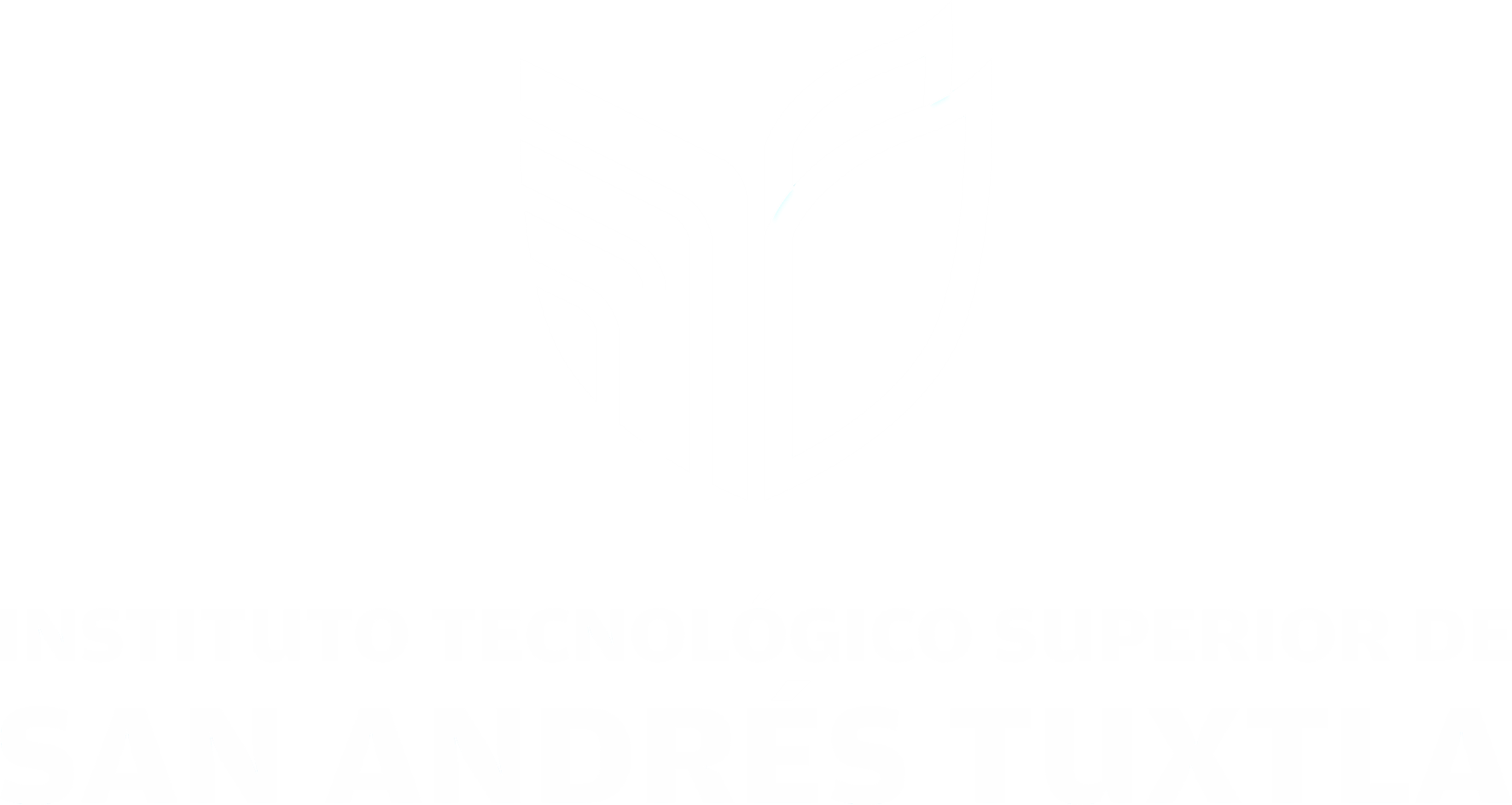 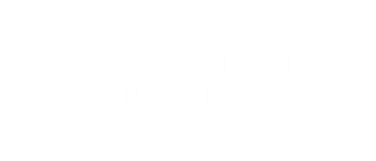 PROCESO DE VINCULACIÓN
*Necesidad de visitas a empresas para complementar los objetivos académicos.

VISITAS A EMPRESAS
*Solicitud de visitas a empresas (por parte del área académica).
*Oficio de solicitud de visitas.*Programa de visitas aceptadas a empresas.*Oficio de comisión del docente.*Carta de presentación y agradecimiento de visitas a empresas.*Reporte de resultados e incidentes en visita.
*Lista de alumnos inscritos*Catálogo de actividades culturales, deportivas y recreativas validadas por cada ITS

ACTIVIDADES EXTRAESCOLARES
*Cédula de resultados de actividades culturales, deportivas y recreativas o Anexo XVI.*Constancia de cumplimiento de actividad complementaria.*Cédula de inscripción de actividades culturales, deportivas y recreativas
*Solicitud del estudiante.

SERVICIO SOCIAL

Anexo XVIII; Anexo XIX; Anexo XX; Anexo XXI; Anexo XXII; Anexo XXIII; Anexo XXIV; Anexo XXV; Anexo XXVI; Formatos requeridos por cada Estado (Si aplica)
* Listado de bachilleratos.* Oferta educativa de cada ITD.

PROMOCIÓN DE LA OFERTA EDUCATIVA
*Programa de promoción y difusión.*Lista de alumnos que solicitaron ficha de ingreso.
*Convocatorias para el desarrollo de emprendimiento e incubación de empresas.*Necesidades para atender los programas de estudio de cada ITD
EMPRENDIMIENTO E INCUBACIÓN DE EMPRESAS
Banco de proyectos.Registros de proyectos aceptados.Constancias de los alumnos que participación  en proyectos.Acta constitutiva de las empresas incubadas
TecNM
Gobierno del Estado ITD
Gobierno Municipal
Sector privado
Sector Social
Sector privado

CONSEJO DE VINCULACIÓN
Acta de integración y minutas de sesión del comité de vinculación.Acta de integración y minutas de sesión del consejo de vinculación.
Egresados
 
SEGUIMIENTO DE EGRESADOS

Programa de seguimiento de egresados 
Encuesta aplicadaAnálisis de resultadosAcciones implementadas
Necesidades de vinculación del sector público, social y privado
CONCERTACIÓN DE CONVENIOS
Convenios operando con plan de trabajo
Convenios de movilidadSolicitudes de movilidad

MOVILIDAD ESTUDIANTIL Y DOCENTE

Anexo IX, X, XI y XII
TECNOLÓGICO NACIONAL DE MÉXICO
Rev. Abril 2024
Pagina 4 de 5
MAPA DE PROCESOS
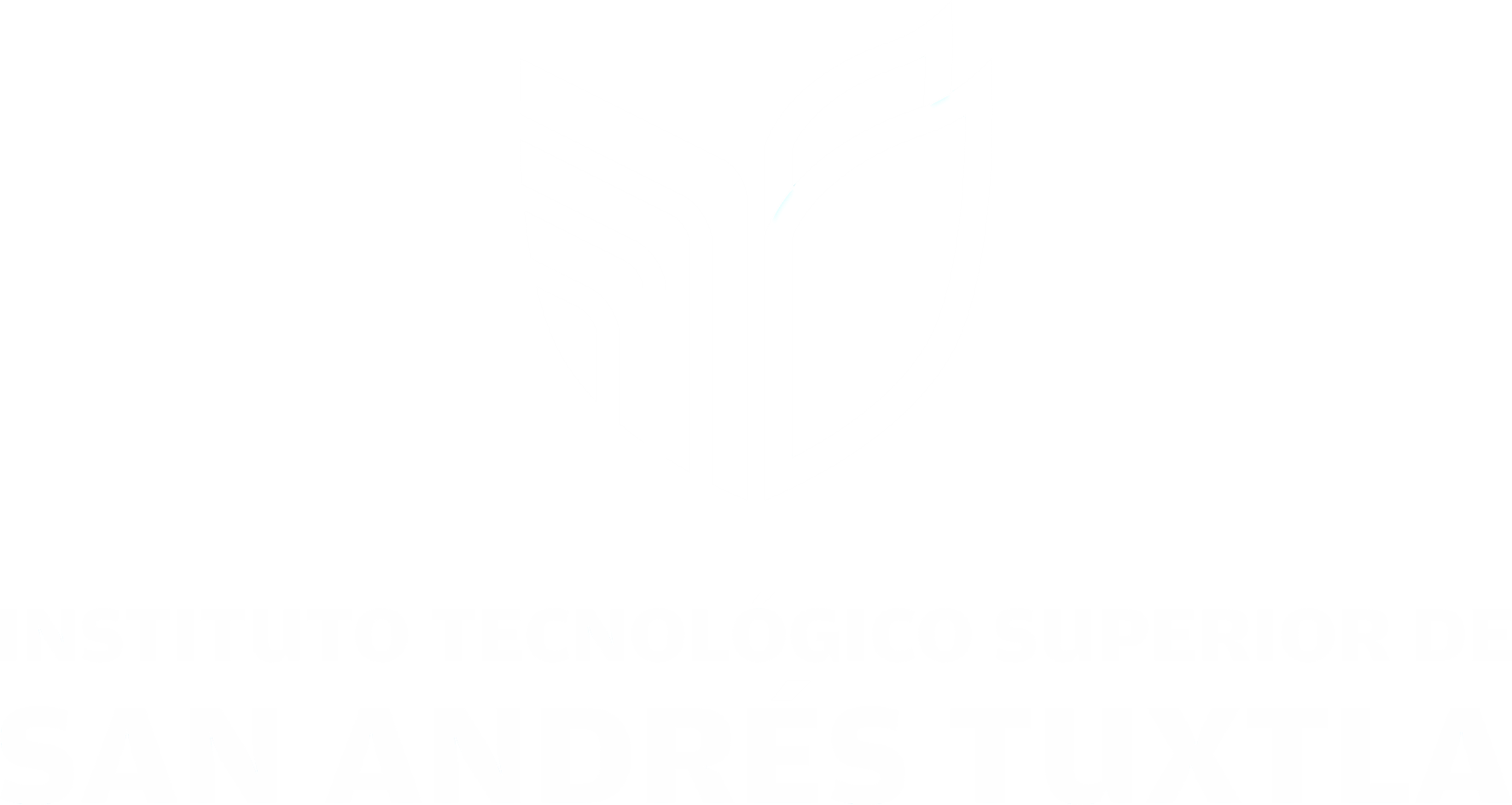 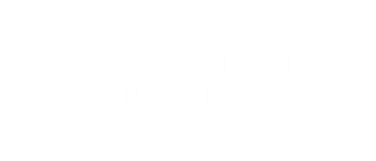 PROCESO DE CALIDAD
Resultados (Información) de cada proceso

SEGUIMIENTO Y EVALUACIÓN DEL SGI

Programa / Plan de auditoria
Informe de auditoría 
Minuta de acuerdos 
Encuesta de Servicio/Informe de resultados de las Encuestas de Servicios/Seguimiento y Mejora de Servicios 
Registros de Quejas, Sugerencias y/o Felicitaciones  
Respuestas de Quejas, Sugerencias y/o Felicitaciones 
Formato de requisición y seguimiento de acciones de mejora y correctivas/Bitácora de acciones 
Implementación de acciones eficaces 
Informe del director de la H. Junta Directiva 
Minuta de la sesión de la H. Junta Directiva.  
Acta de acuerdos y compromisos de la H. Junta Directiva
PID


PLANIFICACIÓN DEL SGI 

Manual del Sistema de Gestión Integral: 
Matriz de evaluación de aspectos ambientales y controles operacionales 
Matriz para la identificación y evaluación 
de peligros Matriz de evaluación de requisitos legales de seguridad y salud en el trabajo 
Matriz de energía 
Medición y evaluación de 
Indicadores.
SGI Estructurado 

IMPLEMENTACIÓN DEL SGI

Listas de asistencia a inducción y capacitación. Medios de difusión que cada ITD determine.
TECNOLÓGICO NACIONAL DE MÉXICO
Rev. Abril 2024
Pagina 5 de 5